NPRR 759 & CDR Scenarios
for Discussion Purposes
SAWG 
June 20, 2016
2016, Actual
NPRR 759
Additional data added for Planned Resources based on PG 6.9
Reserve Margin line stays the same
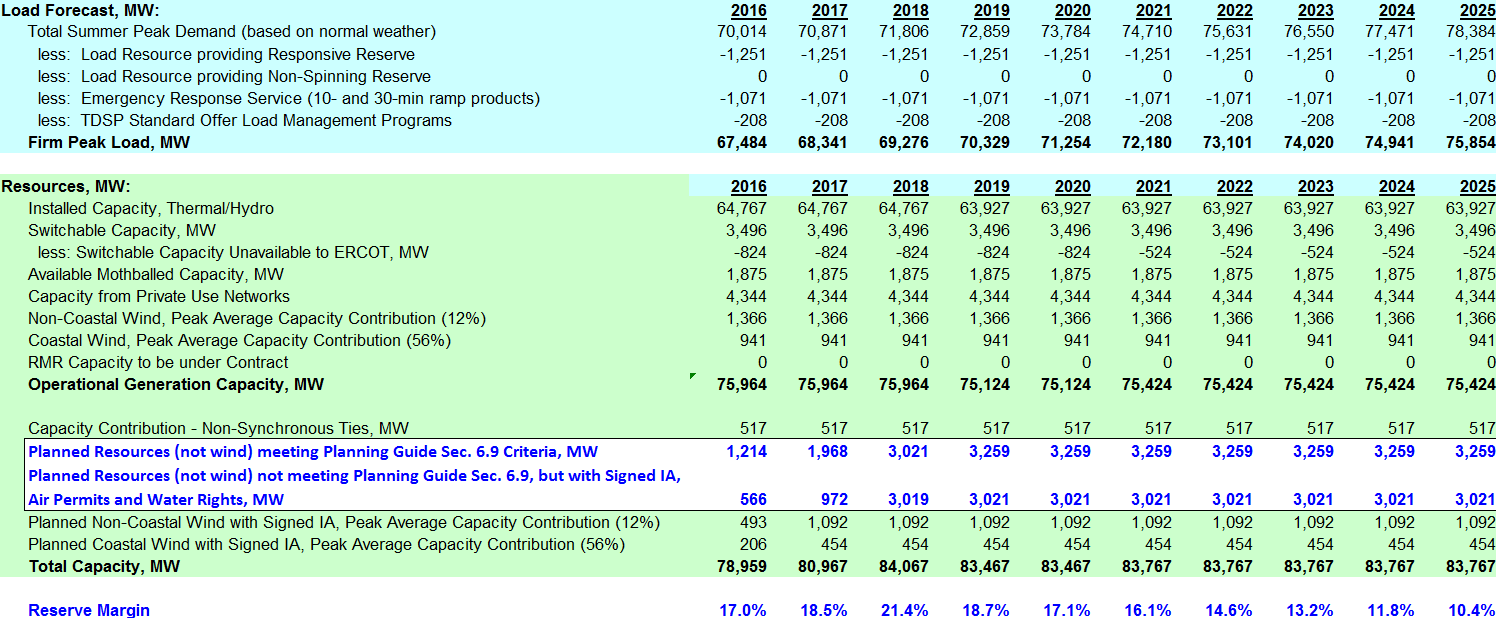 NPRR 759 – Industrial
Additional data added for Planned Resources
Reserve Margin line stays the same
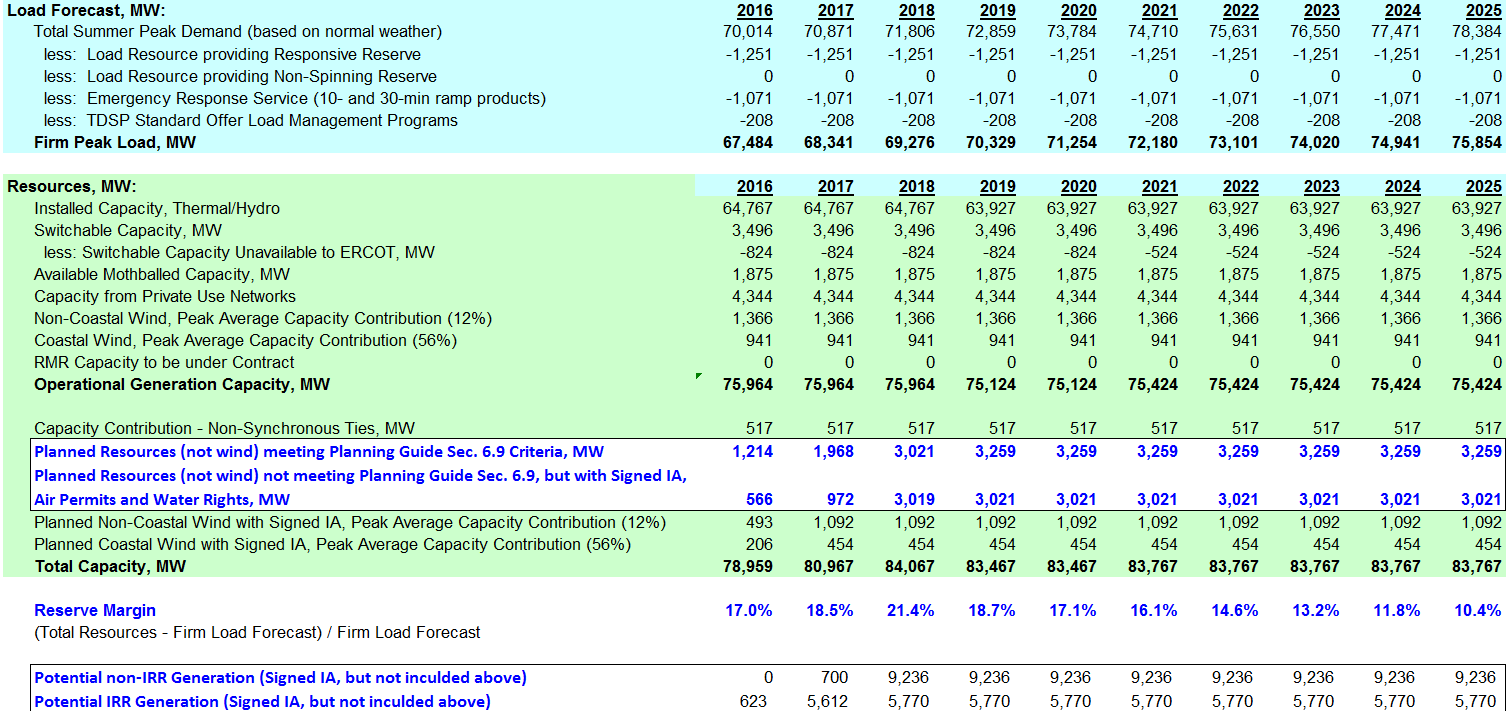 NPRR 759   3x3
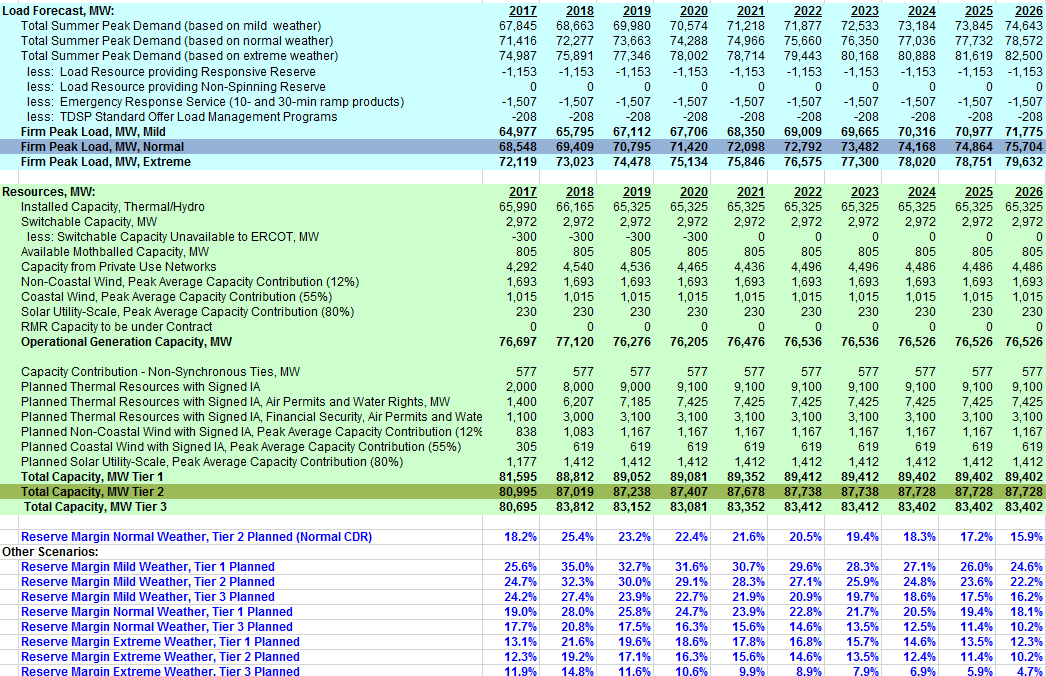 3 Forecasts
3 Tiers of Planned Resources
Calculates 9 Margins
DIY
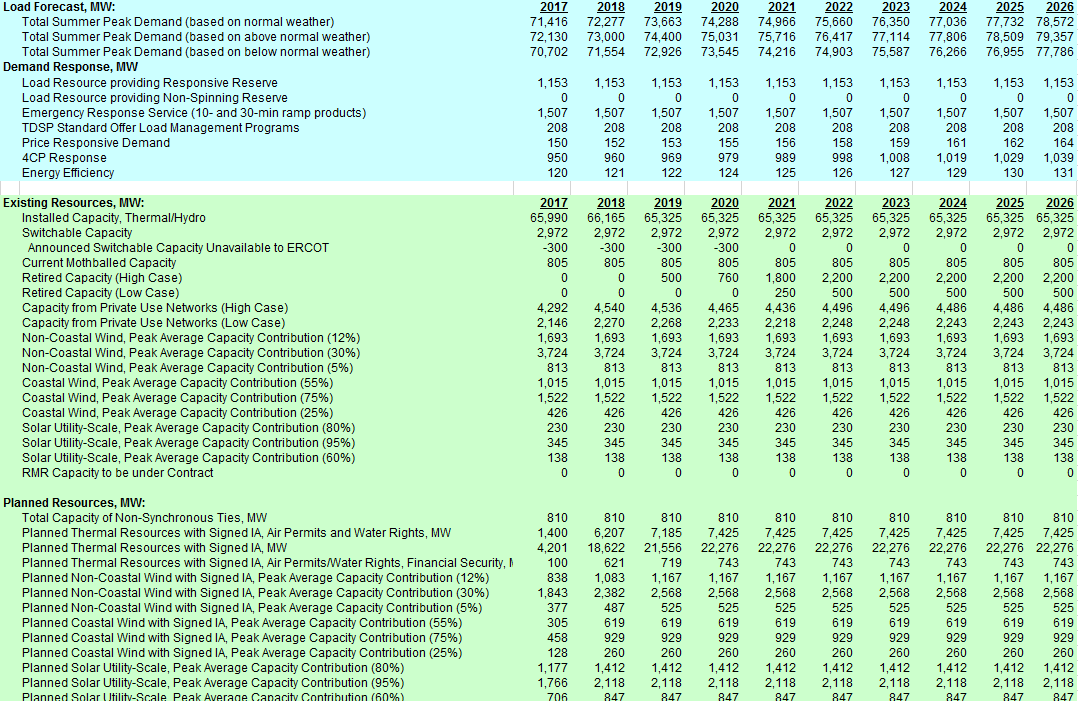 3 Forecasts
Retirements
Pun Options
3 Wind
3 Solar
3 Tiers Thermal Planned
9 IRR Planned
NO Margins Calculated
2006, Actual
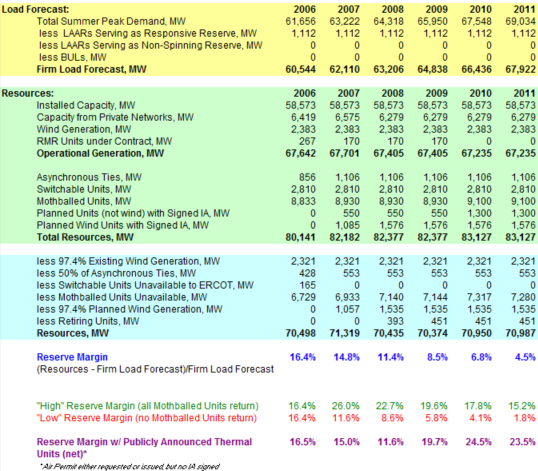 Planned Resources
3 Mothball Options
4 Margins Calculated
SAWG Recommendation?
The question is not, “Should we have Scenarios?”

The question is, IF we had Scenarios how would we do it?  

Let the voters decide.

Consensus view on what to do with 759?